Seamless Roaming in 11bn
Date: 2024-01-17
Authors:
Slide 1
Yelin Yoon, LG Electronics
Abstract
Seamless mobility, a feature outlined in UHR PAR, requires a mechanism that ensures reliable connectivity and quality of experience for mobile users [1]

In this presentation, we introduce a seamless roaming framework to address these requirements
Slide 2
Yelin Yoon et. al, LG Electronics
Motivation (1/2)
Current roaming mechanisms, including Fast BSS Transition, fall short in providing seamless roaming
Despite its attempts to expedite the process, re-authentication and re-association process lead to significant time delays.
Additionally, the data discontinuity experienced during disassociation and re-association with the target AP further aggravates these delays.
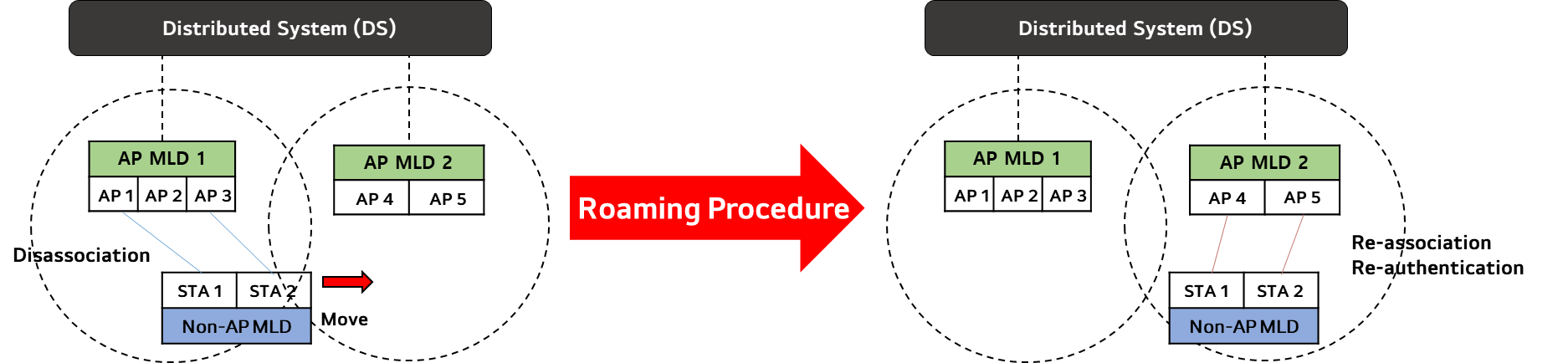 Slide 3
Yelin Yoon et. al, LG Electronics
Motivation (2/2)
We need a new framework to achieve “Ultra High Reliability (UHR)” which allows the non-AP STAs to roam without re-association, re-authentication, and data discontinuity.
This framework should address the challenges posed by current methods by implementing key features: 
Data Continuity: Ensuring Seamless data transfer and facilitating the exchange of data between the serving AP MLD and the target AP MLD 
Efficient Frame Exchanges: Minimizing the delays caused by frame exchanges during re-authentication and re-association processes
Preserving the Multi-Link Setup
Context Agreement Maintenance: Sharing necessary information, such as contexts and agreements, between the AP MLDs
Legacy support: Ensuring compatibility with legacy systems and devices
Slide 4
Yelin Yoon et. al, LG Electronics
Roaming Architecture
We want to use the MLD based architecture to enable roaming
The APs that support seamless roaming are affiliated with the Ultra Fast BSS Transition (UFT) AP MLD
The UFT AP MLD has its own MAC SAP
The UFT AP MLD has its unique MLD MAC address and it shall be announced in management frames  ( e.g. beacon as in 11be)
The UMAC of the UFT AP MLD manages the UMAC functions of the AP MLDs, including:
multi-link – setup, authentication, reconfiguration, Block Ack agreement, Security Key, SN, PN, etc.
There are no architectural changes in the AP MLDs for a legacy support  
An UHR non-AP MLD, designed to enable seamless roaming, can identify the UFT AP MLD
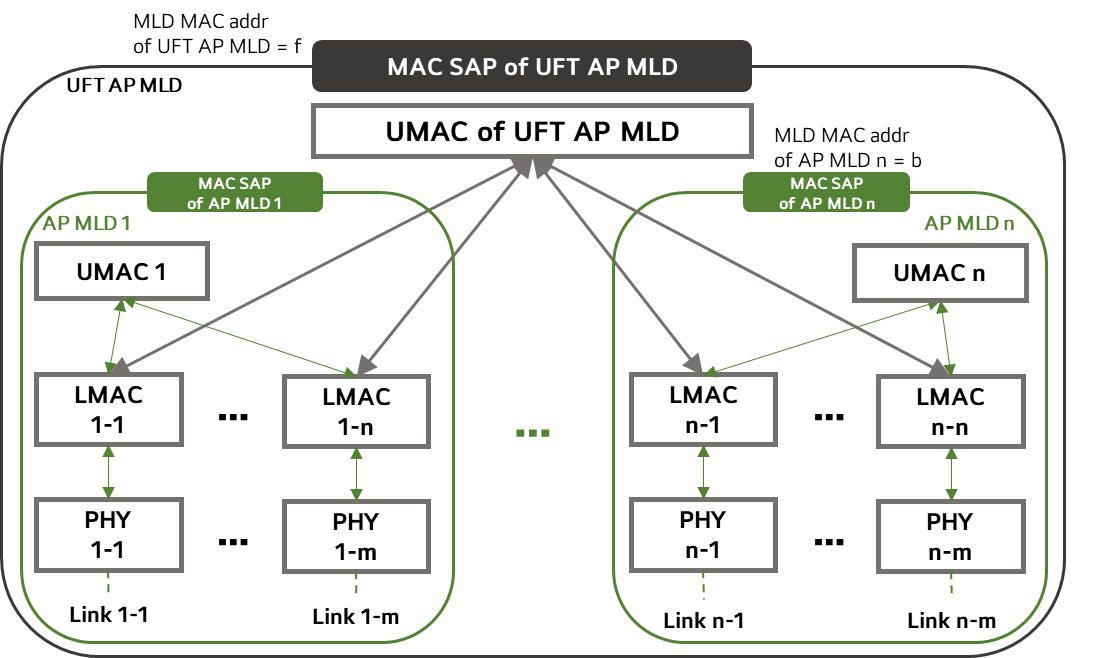 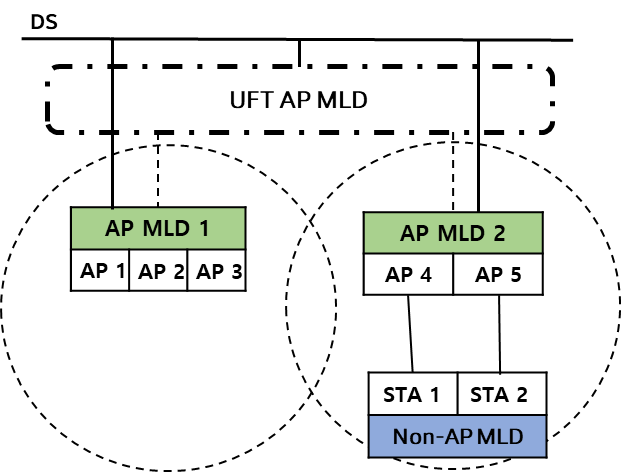 Slide 5
Yelin Yoon et. al, LG Electronics
[Speaker Notes: Green box 가 있어야 하는 이유에 대해 답안 정리 
이 architecture 안에서는 어떻게 할 수 있고 그게 아니라면 어떻게 하는지에 대한 overview 가 필요할 듯]
Identification
When a non-AP STA is roaming to other APs, we need a method to identify the APs
IDs will be used to identify the APs and will be announced before roaming
Through IDs, a non-AP STA can check whether a specific AP is affiliated with the same UFT AP MLD with which the current AP is affiliated. 
We can assign an UFT AP MLD ID to the UFT AP MLD.
The UFT AP MLD ID needs to be announced by affiliated APs (e.g. Through RNR)
Instead of assigning the UFT AP MLD ID, we may just indicate whether the announced APs are affiliated with the same UFT AP MLD
Within the same UFT AP MLD,  the non-AP STA should be able to identify the AP MLD as well. However, the current AP MLD ID cannot be used in the roaming due to the following reasons
Assigning an AP MLD ID to another AP MLD necessitates co-location. It cannot assign the AP MLD ID to the non-collocated AP MLD.
The AP MLD ID of the current AP is always set to 0. Thismight lead to confusion, especially when a non-AP MLD is connected to multiple APs affiliated with different AP MLDs
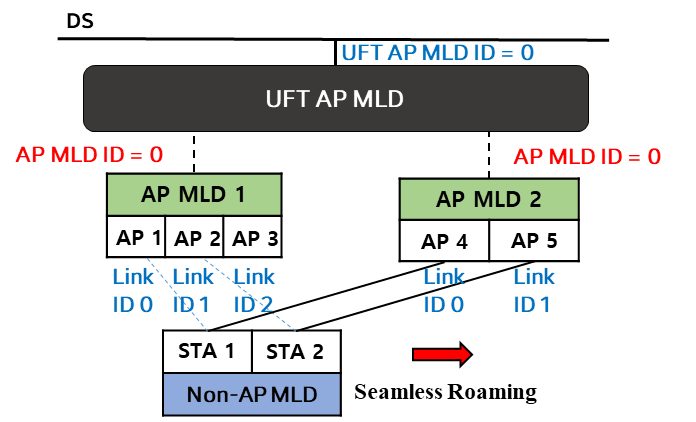 Slide 6
Yelin Yoon et. al, LG Electronics
Identification - Collocated AP MLD Set
Our goal is to guarantee seamless roaming while moving from one AP to another AP that is physically far apart
We group the AP MLDs that are co-located into a Collocation AP MLD set, and the UFT AP MLD assigns an ID to each set.
The Collocation AP MLD set contains one ore more AP MLDs
The non-AP STA only roams to the AP that is affiliated with the AP MLD that is in the different Collocation AP MLD Set.
The Collocation AP MLD set ID and the link ID are used to identify the AP for roaming
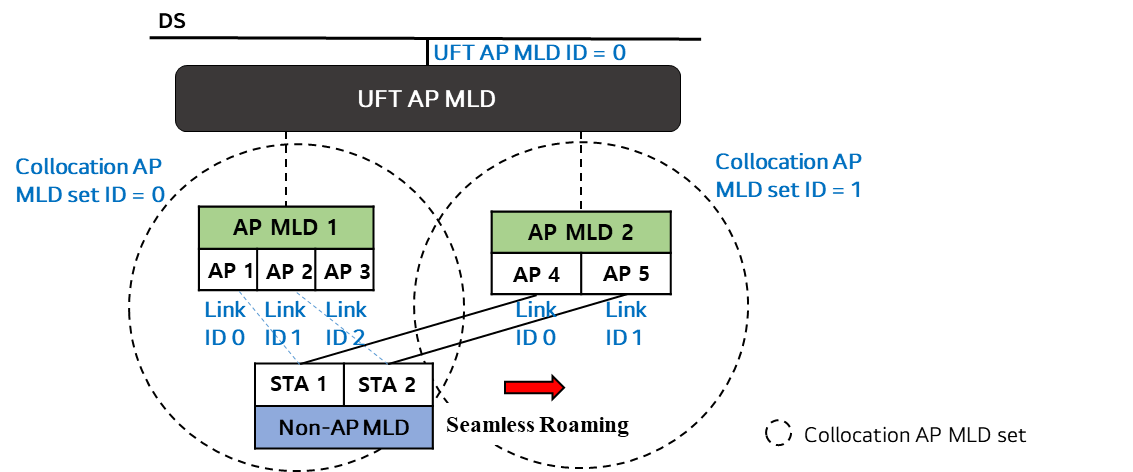 Slide 7
Yelin Yoon et. al, LG Electronics
Roaming Procedure Overview
An MLD based architecture allows the non-AP STA to roam between the APs using reconfiguration frames
It streamlines the roaming steps
It reduces the roaming time
It ensures the data continuity 
Before a non-AP MLD roams to another AP MLD, the UFT AP MLD can provide some information.  
The UFT AP MLD announces the information of the affiliated APs to the non-AP STA (e.g. via Beacon or Probe Request/Response frames)
Whether the AP supports Seamless Roaming
Whether the AP is in a different Collocation AP MLD Set
The UFT AP MLD may provide a list of recommended APs 
The non-AP STA can request for the recommendation (e.g. Reconfiguration Notify frame, BTM) based on the information of APs obtained during announcement 
The UFT AP MLD may send without any request from the non-AP STA (e.g. Reconfiguration frame, BTM)
How these information will be signaled is TBD
Slide 8
Yelin Yoon et. al, LG Electronics
Roaming Procedure – During Roaming (1/2)
During roaming, both AP MLD and non-AP MLD maintain the Multi-Link Setup using a Reconfiguration process
The roaming triggering procedure involves:
The non-AP MLD or UFT AP MLD selects the target AP MLD for roaming and sends a Reconfiguration Request frame
Upon accepting the roaming request, the UFT AP MLD or the non-AP MLD responds with a Reconfiguration Response frame
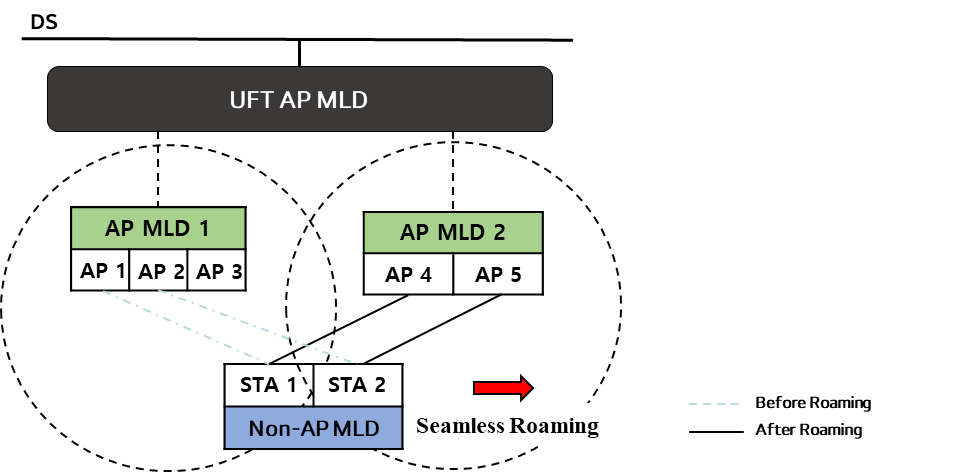 Slide 9
Yelin Yoon et. al, LG Electronics
*New link: the link between the target AP MLD and the non-AP MLD
*Old link: The link between the serving AP MLD and the non-AP MLD
Roaming Procedure – During Roaming (2/2)
The Reconfiguration frame includes two methods of link transition[4]:
Link add then delete (preferred) - A *new link is added, and subsequently, the *old link is deleted
The non-AP MLD establishes a new link with the target AP MLD first 
Once the new data path is operational, data from the DS is transferred to the target AP MLD
The link connected to the serving AP MLD is then deleted 
During roaming, at least one link must be maintained between the UFT AP MLD and non-AP MLD
Requirement: This method requires non-AP MLD support for dual connectivity.
Link switch - Delete then add at once: The old link and the new link are deleted and added simultaneously
The UFT AP MLD/non-AP MLD announces the link it intends to delete and add in a single frame 
A timer is set for link deletion while data is shared via the newly added link
Upon the timer expiration, roaming concludes
Requirement: If the new link operates on a different channel, the AP MLD may need to notify the remaining time for the channel switch.
NOTE - Data continuity cannot be guaranteed in single STA operation.
Slide 10
Yelin Yoon et. al, LG Electronics
Ultra Fast BSS Transition (UFT) AP MLD
An AP MLD that meets the following requirements:
AP MLDs that are in the same ESS are affiliated with the UFT AP MLD
Both AP MLDs that are part of the same collocated AP MLD set, as well as those in different collocated AP MLD sets, are affiliated with the UFT AP MLD
The UFT AP MLD supports a seamless transition between AP MLDs that are not in the same collocated AP MLD set
Slide 11
Yelin Yoon et. al, LG Electronics
Conclusion
In this contribution, we introduce the UFT AP MLD, a novel solution enabling seamless roaming among its affiliated APs.
Our proposal includes an analysis of the UFT AP MLD’s architecture and the configuration of AP MLD IDs
We have also introduced terminology associated with the UFT AP MLD

Additionally, we have outlined a roaming process utilizing the Reconfiguration. 
This process includes the establishment of a recommended AP list and two methods of link transition, ensuring efficient and seamless connectivity during roaming
Slide 12
Yelin Yoon et. al, LG Electronics
Straw Poll #1
Do you agree with the definition of the collocated AP MLD set:
The set containing one or more AP MLDs that are co-located
NOTE - The collocated set is in the same ESS
NOTE - The method to identify the set is TBD
Slide 13
Yelin Yoon et. al, LG Electronics
Straw Poll #2
Do you agree with the definition of an Ultra Fast BSS Transition (UFT) AP MLD: 
An AP MLD with which APs that are co-located or not are affiliated 
APs that are not collocated are affiliated with EHT AP MLDs included in different collocated AP MLD sets
NOTE – The exact name can be changed
Slide 14
Yelin Yoon et. al, LG Electronics
Straw Poll #3
Do you support the following:
An UFT AP MLD has its own singly identifying MLD MAC Address
Slide 15
Yelin Yoon et. al, LG Electronics
Straw Poll #4
Do you support the following:
AP affiliated with the UFT AP MLD shall announce the UFT AP MLD‘s MLD MAC Address via Beacon and Probe Response frames
Signaling is TBD
Slide 16
Yelin Yoon et. al, LG Electronics
Straw Poll #5
Do you support to define a method for identifying an UFT AP MLD 
NOTE – Using the method, a non-AP STA affiliated with a non-AP MLD can be aware that the associated AP and a reported AP are affiliated with the same UFT AP MLD
Slide 17
Yelin Yoon et. al, LG Electronics
Straw Poll #6
Do you support the following:
The UFT AP MLD assigns an unique ID to each collocated AP MLD set
Slide 18
Yelin Yoon et. al, LG Electronics
Straw Poll #7
Do you support that:
A non-AP MLD which can identify an UFT AP MLD may initiate a multi-link setup with the UFT AP MLD
Slide 19
Yelin Yoon et. al, LG Electronics
Straw Poll #8
Do you support the following:
Seamless Roaming Multi-Link reconfiguration refers to a set of procedures through which a non-AP STA can add and delete one or more links connected with AP MLDs
Slide 20
Yelin Yoon et. al, LG Electronics
References
[1] 11-23/480r3 UHR draft proposed PAR
[2] 11-23/279r0 Considerations on Seamless Roaming 
[3] 11-23/1090r0 Seamless Roaming Follow-up
[4] 11-23/1908r0 Seamless Roaming Procedure
Slide 21
Yelin Yoon et. al, LG Electronics
Appendix
Link Add then Delete






Link Switch
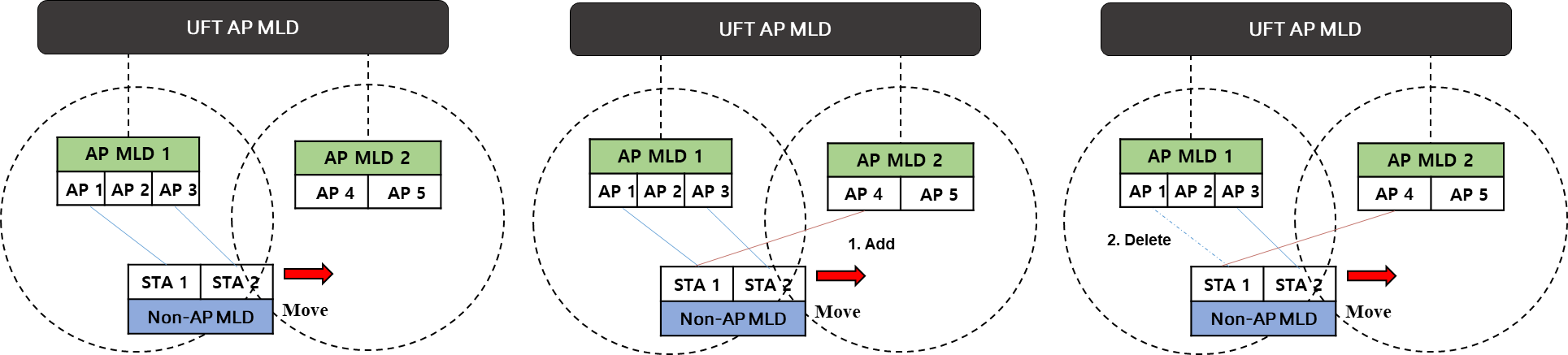 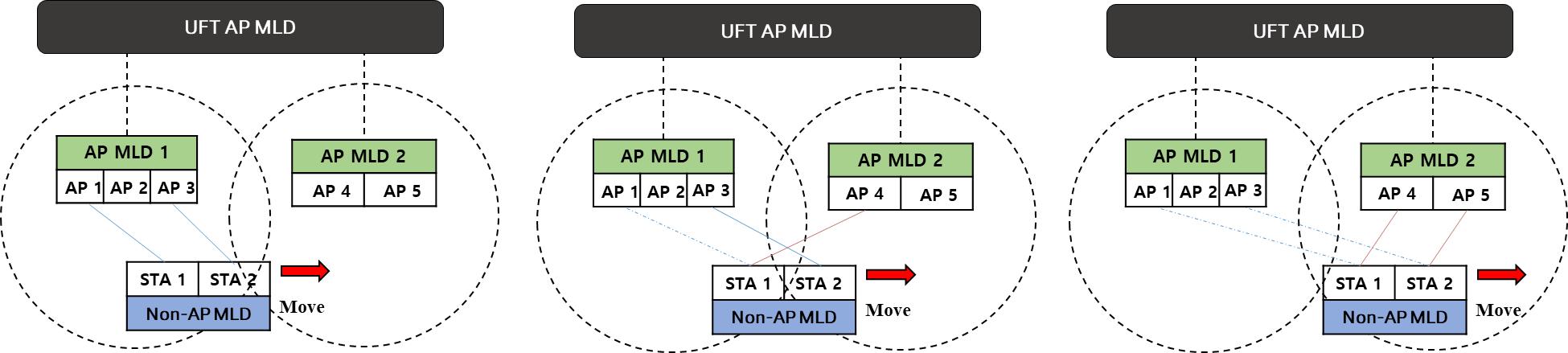 Slide 22
Yelin Yoon et. al, LG Electronics
Appendix
Link Delete then Add
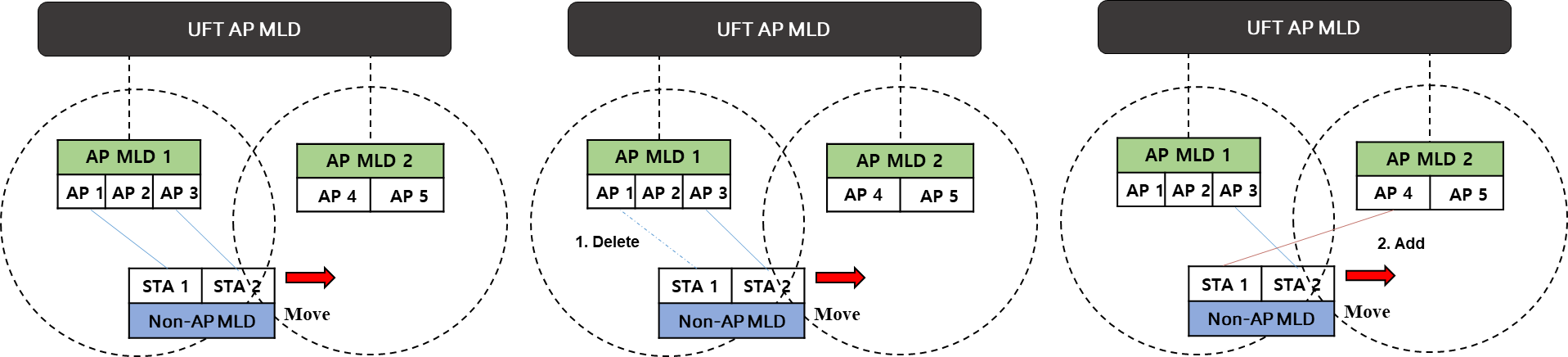 Slide 23
Yelin Yoon et. al, LG Electronics